The First World War & the Modern World
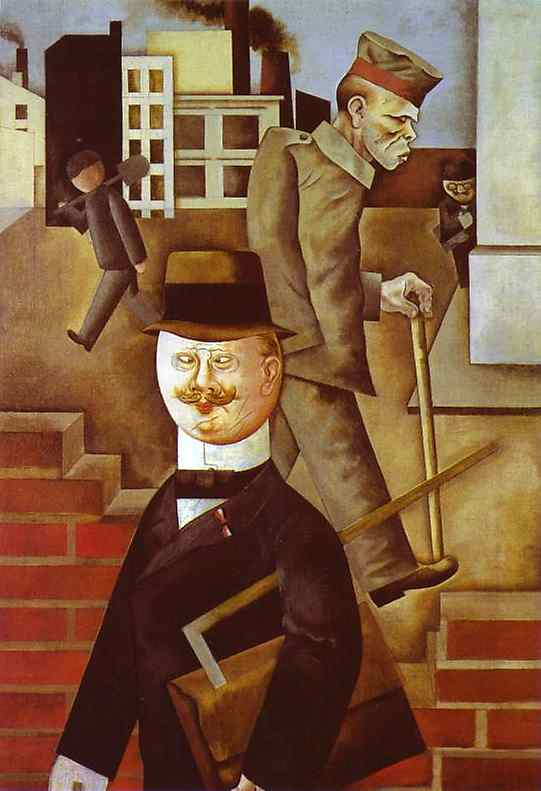 “Artists are the antennae of the race.”

Ezra Pound
1WW & Modern World
The needless carnage on the Western Front shook previously held Western beliefs.

The world of honor, orderliness, forward progress, was replaced by the world of mass death, illogical decisions, and loss of optimism.
Experts in history and literature, such as Paul Fussell, argue that the First World War CREATED the Modern World.
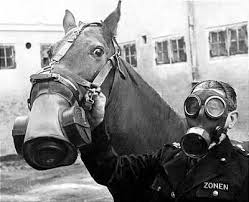 1WW & Modern World
Today, we will examine how the war changed music, visual arts and literature.
Let’s examine the music of the pre-war & compare that to post-war. 

What differences do YOU hear?
1WW & Modern World
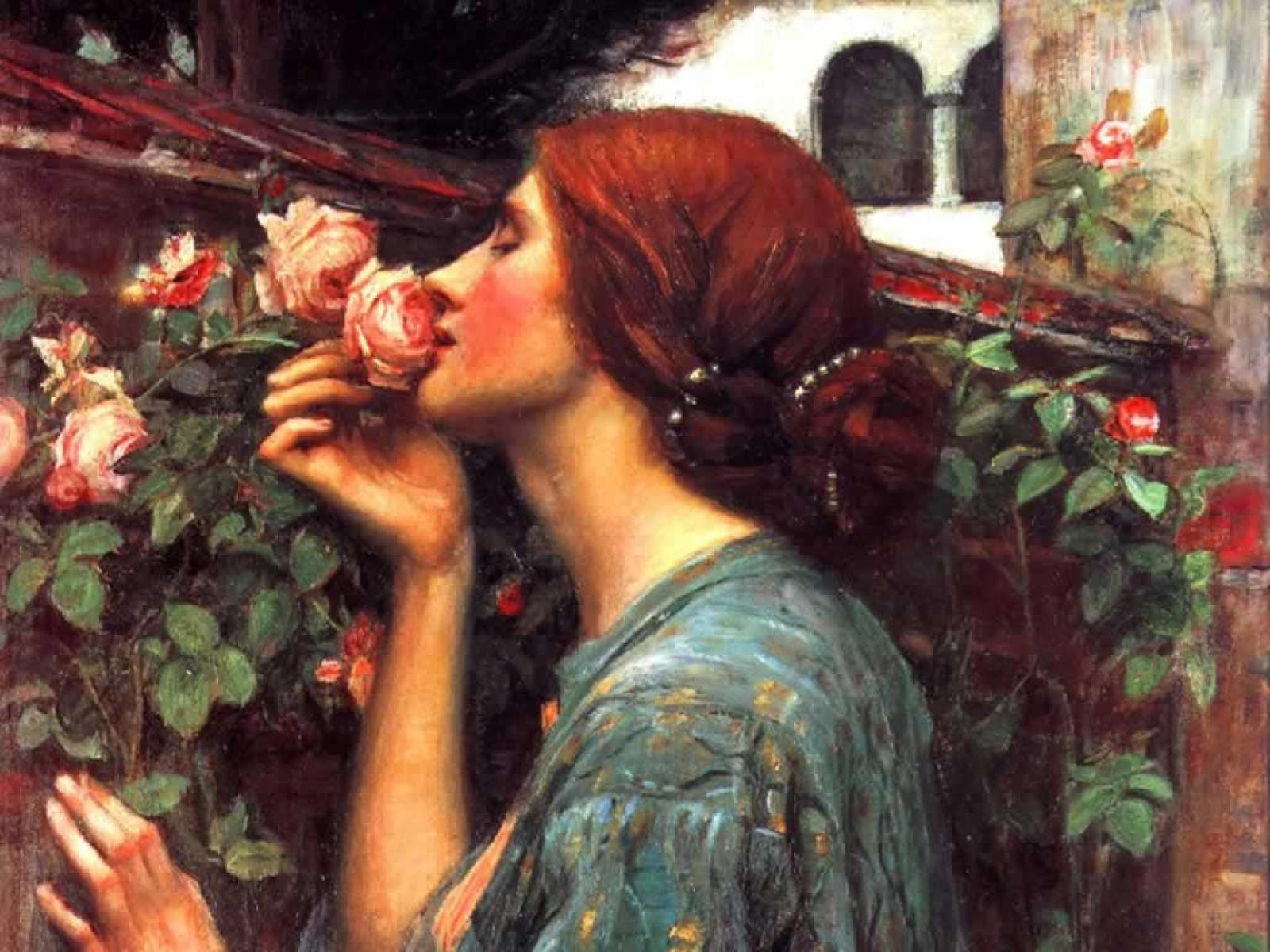 Let’s look at the visual arts before the war.

Pre-Raphaelite School
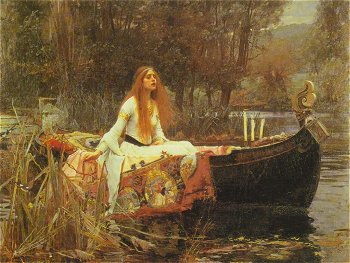 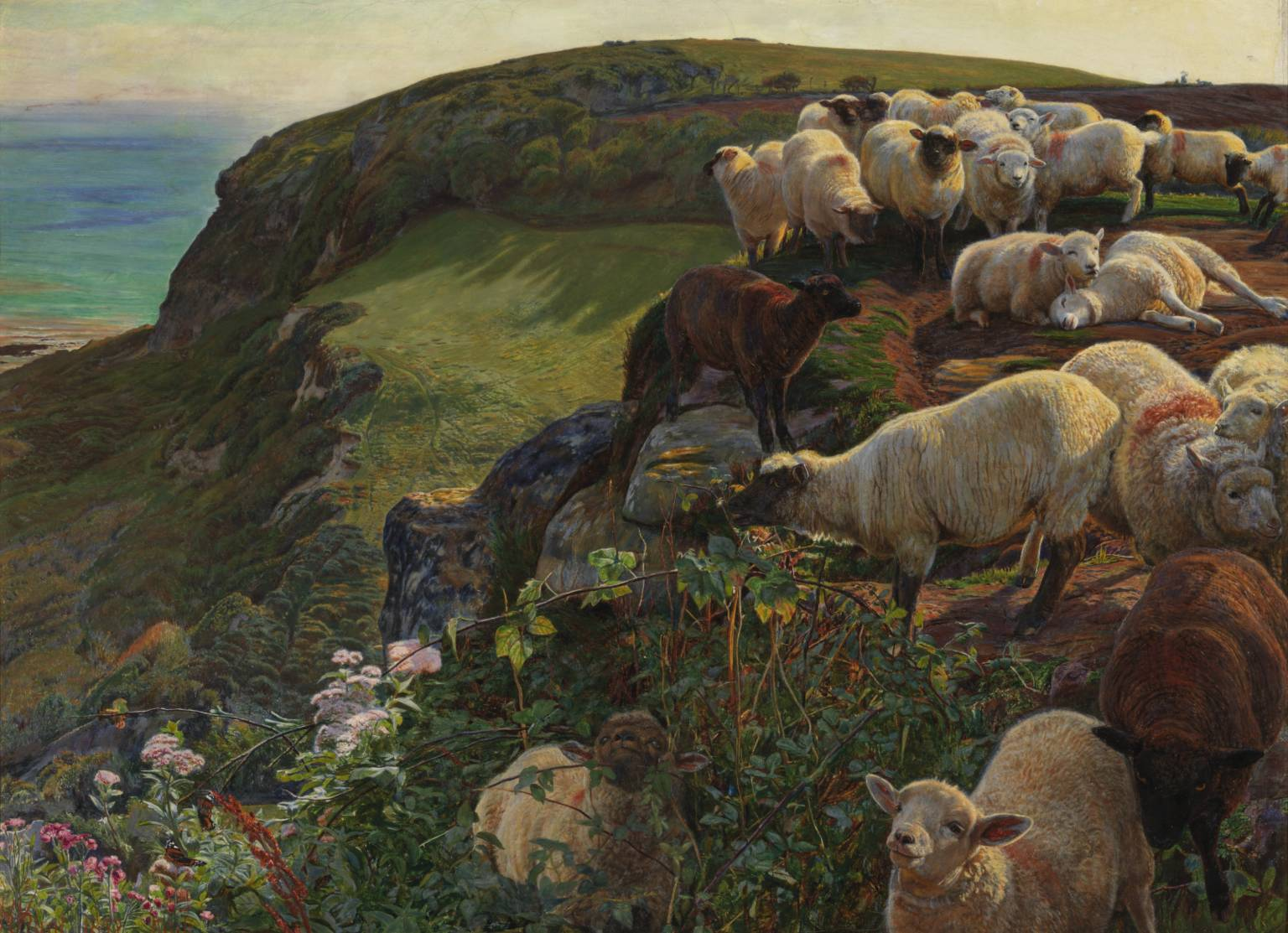 Otto Dix
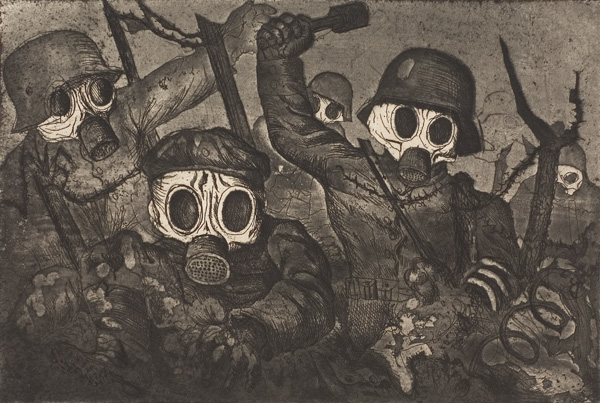 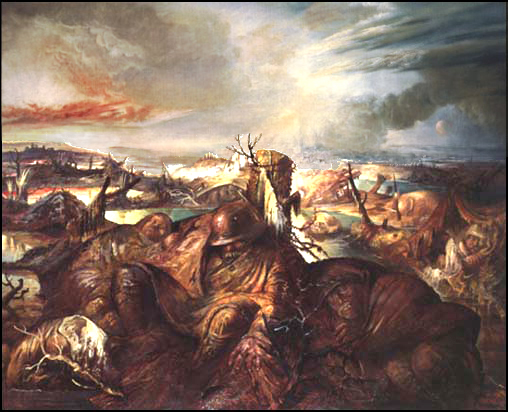 Post-War:  Otto Dix
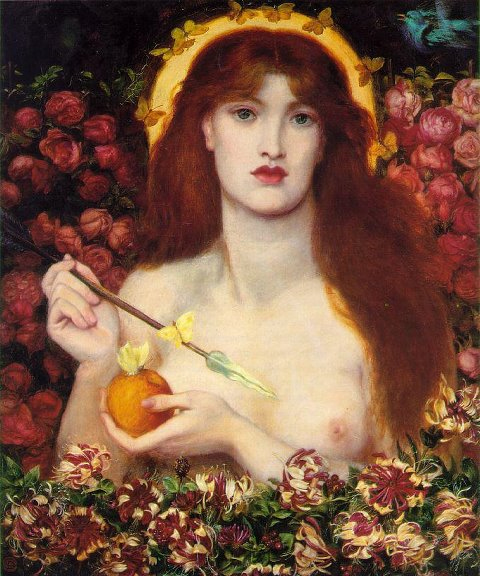 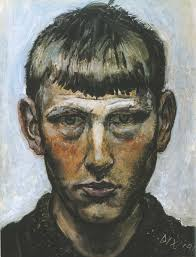 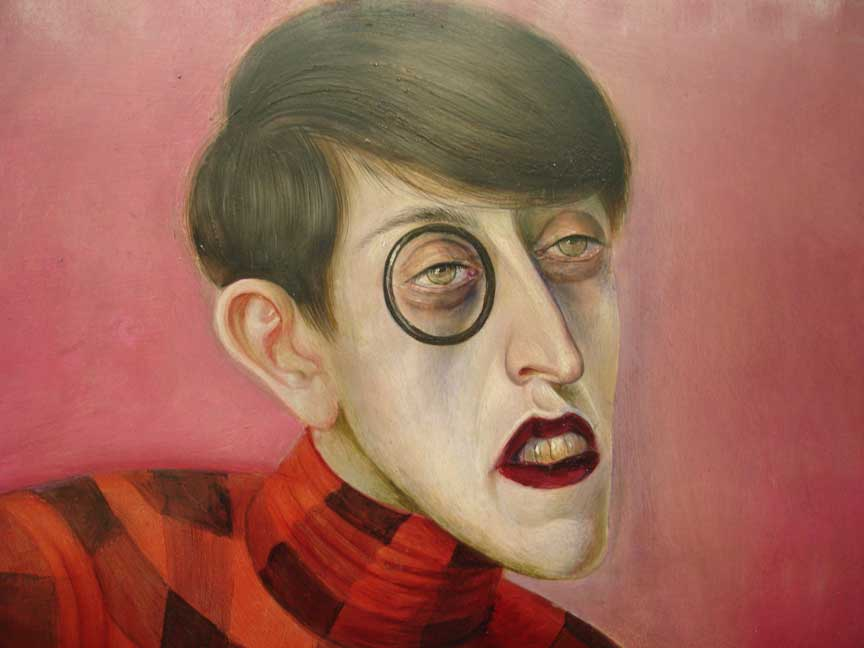 Pre-War/Post-War
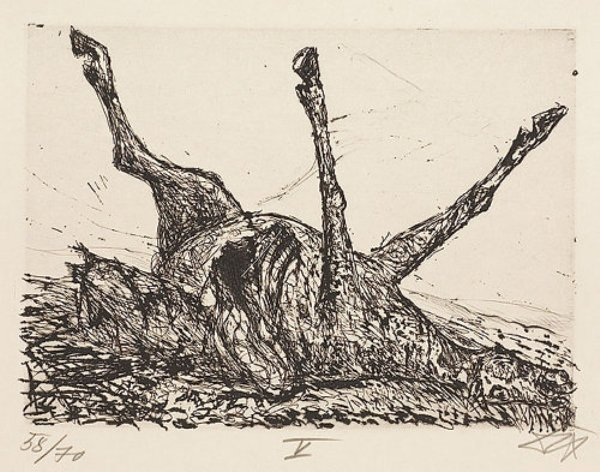 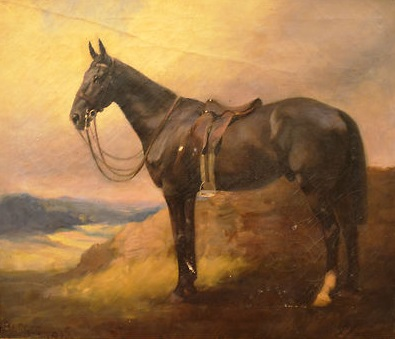 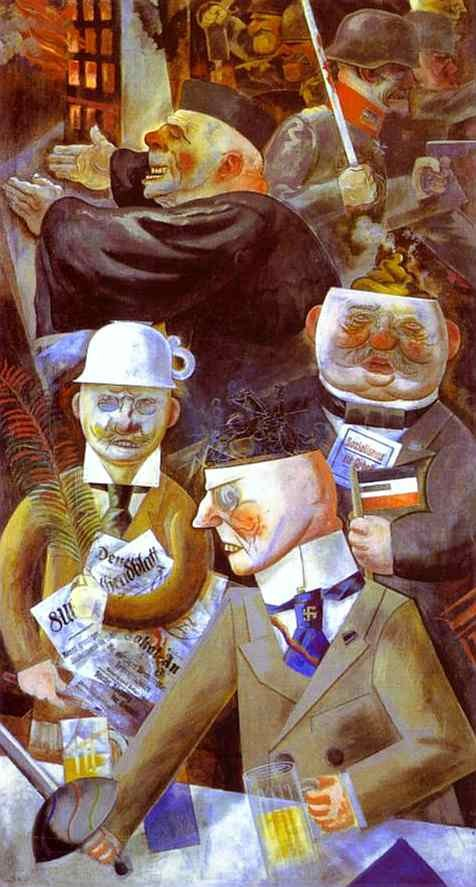 George Grosz:
“Pillars of Society”
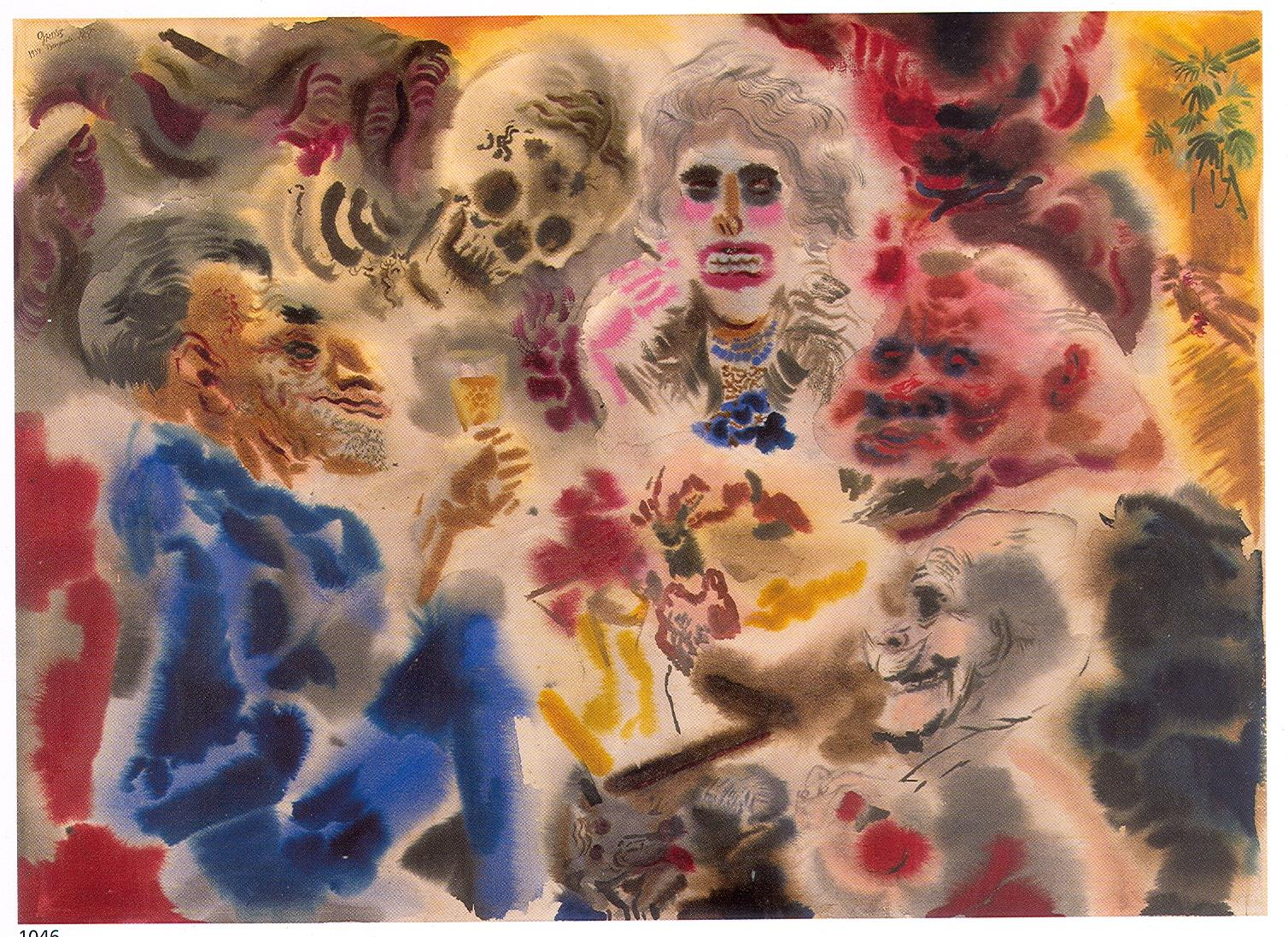 Prewar/Postwar
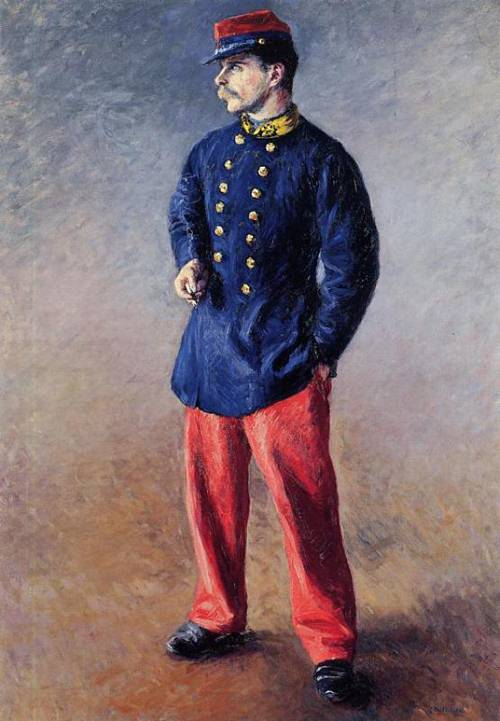 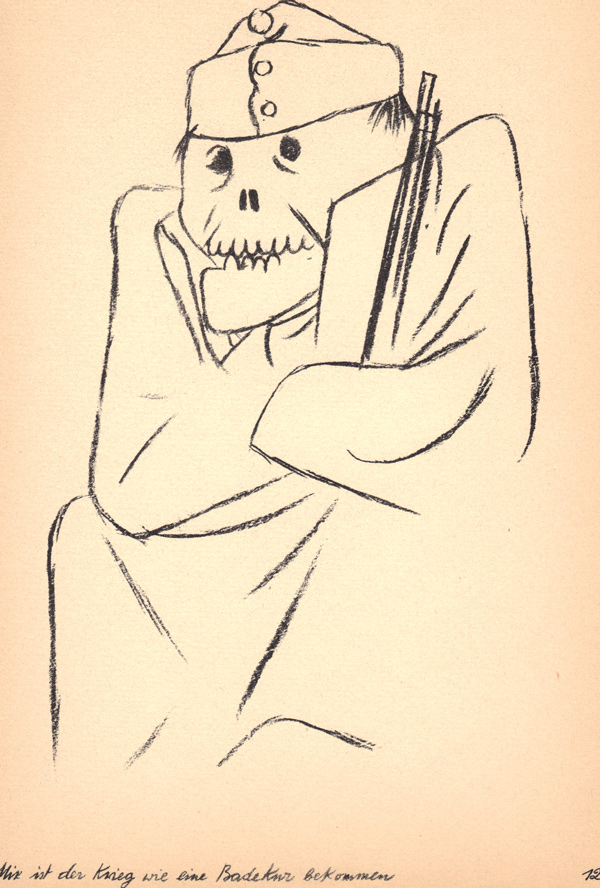 Let’s examine literature
Pre-war
Kipling
Post-war
Wilfred Owen
James Joyce
Hemingway